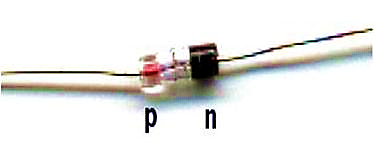 w
Diode
دیود چیست ؟
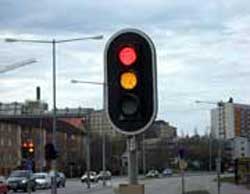 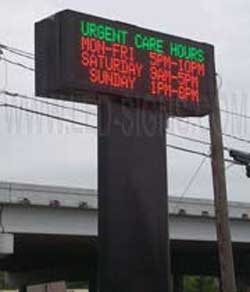 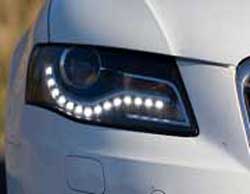 دیود چیست ؟
دیود به معنی یک وسیله دو قطبی الکتریکی است.

 قطعه ای الکترونیکی دوسر که جریان الکتریکی را در یک جهت از خود عبور میدهد.

 مهمترین کار دیود عبور جریان در یک جهت و ممانعت از عبور جریان در جهت مخالف است.
دیود چیست ؟
دیود عموماً برای تبدیل جریان متناوب به جریان مستقیم است.

اولین دیود ساخته شده، لوله خلأ نام داشته.
Diode forward direction
Devers direction
دیود چه زمانی کار می کند ؟
اگر بار + (مثبت) به سر آند (anode) و سر – به کاتد (cathode) متصل شود کار می کند.
-
+
Cathode
Anode
+
-
+
-
+
-
انواع دیود
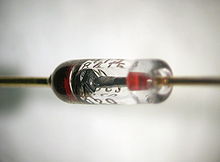 زنر
خازنی
تونلی
نورانی (led)
حداکثر جریان ولتاژ دیود
این حداکثر به جنس دیود بستگی دارد که به عنوان یک عدد ثابت، توسط کارخانه سازنده بر روی دیود درج می شود.
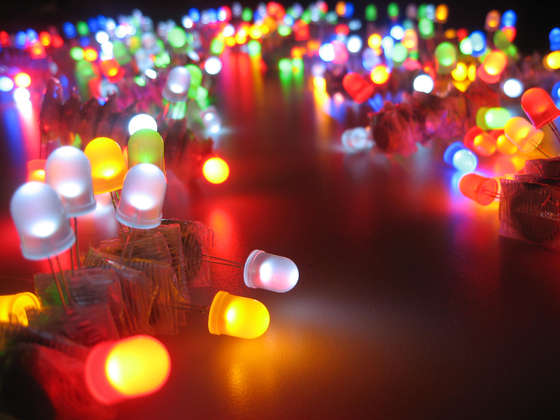 حداکثر زمان قابل تلف دیود
یکی از عواملی که باعث خرابی هر نوع وسیله الکترونیکی می شود بالا رفتن دما بیش از حد در داخل این وسایل است، که این دما باید  با محیط مبادله شود. به همین دلیل این وسایل در ابتدا دارای سطح خارجی بیشتری بودند این یعنی باید بزرگتر ساخته شوند. زمان قابل تلف زمانی است که صرف خروج این دما از دستگاه می شود را گویند.
دیود
دیود در اثر اتصال یک نیمه رسانای نوع n به یک نیمه رسانای نوع p به وجود می آید.
p
n
قطعه p - n
پدیده نفوذ
در دیود الکترون ها از n به سمت p رفته و حفره ها از p به سمت n   می آیند. این عمل باعث ایجاد یک میدان الکتریکی درونی می شود.
حفره
p
n
میدان
e
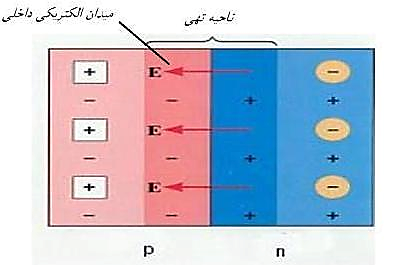 نکتـــه
اگر میدان درونی مخالف میدان خارجی باشد
جریان
جریان
اگر میدان درونی موافق میدان خارجی باشد
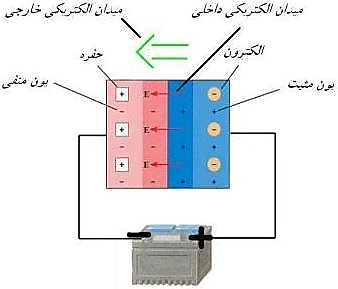 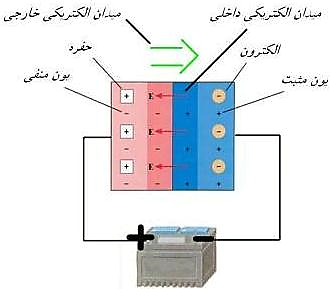 نارسانا
در مواد نیمه رســانا با ایجاد ناخالصی می توان رسانش الکتریکی ایجاد کرد.
نیمه رسانا های معروف عبارتند از :
Si  ( با 4 الکترون )
Ge ( با 4 الکترون )
 این مواد را می توان برای ساخت دیود با مواد نیمه رسانای زیر مخلوط کرد :
 As ( با 5 الکترون – 1 الکترون آزاد )
 p ( با 5 الکترون – 1 الکترون آزاد )
B (با 3 الکترون – دارای حفره)
 Al (با 3 الکترون – دارای حفره )
قطعه نوع n
قطعه نوع p
دیود نور افشان
این دیود را به عنوان LED می شناسند.
 در ابتدا LED  های تک رنگ و با رنگ قرمز در سال 1962 به بازار ارائه شد.
 این دیود ها از پدیده ای به نام الکترومنیانس برای تولید نور استفاده می کنند.
Ga
Al
Ar
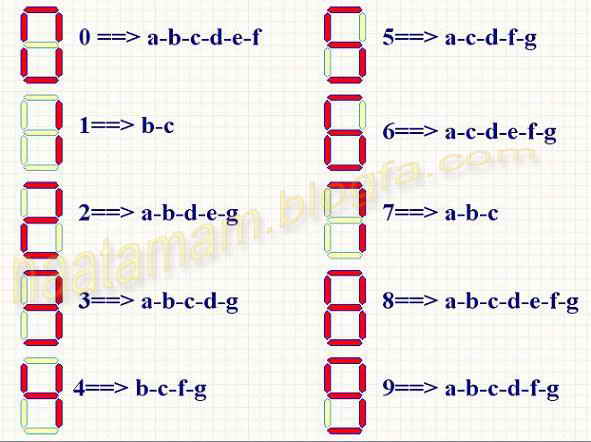 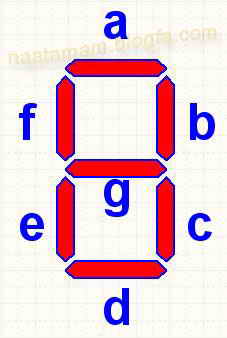 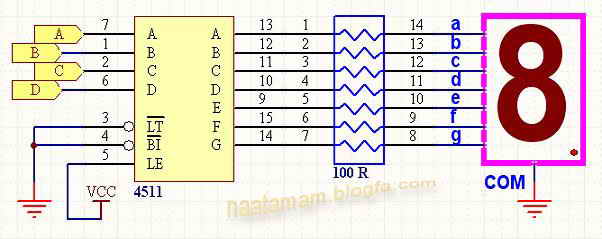